Uso de Fichas electrónicas de productos y servicios en las compras públicas.
Rolando Martínez, Consultor
FLACSO Chile - Programa BPR BID
2013
Objetivo
¿De qué manera los distintos Sistemas de compras públicas (SPP) clasifican los productos y servicios ofrecidos?
¿Cómo contribuye dicha definición a mejorar la automatización, simplificación y acceso al proceso de compra?
¿Es posible identificar mejores prácticas en la definición de fichas electrónicas que puedan generalizarse para los países de la RICG?
Definición
La ficha electrónica se define como un conjunto estandarizado de información que sirve para describir e identificar un producto o servicio que puede ser transado en el marco de un proceso de compra.
Por qué vender con fichas electrónicas
Por qué comprar con fichas electrónicas
¿Qué debe contener?
Información suficiente para que el proceso al cual sirve, se pueda completar con eficiencia.
Objetivos:
Calidad: La información permite tomar una decisión de compra
Estandarización y automatización: Facilitar la integración de los sistemas de compra para favorecer la participación de proveedores en los distintos mercados electrónicos de la región.
¿Por qué la CI es así?
Contiene información clave para el proceso de verificación de identidad por personas.
Apellido 
(normado)
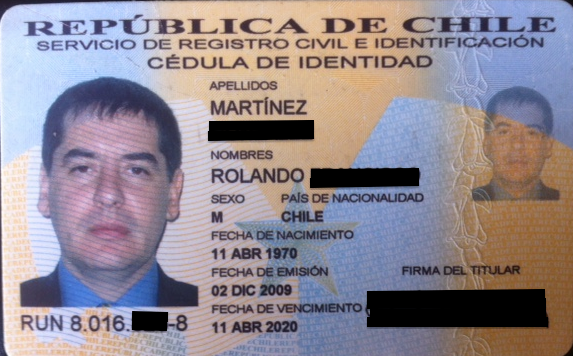 Foto
(Identidad)
Nombre (Libre)
Clasificaciones
(conjunto restringido)
Fecha de nacimiento
(formato restringido)
Serial (con verificación)
Firma (libre)
¿Por qué la CI es así?
Pero además es procesable por un algoritmo informático.
Huella
(identidad)
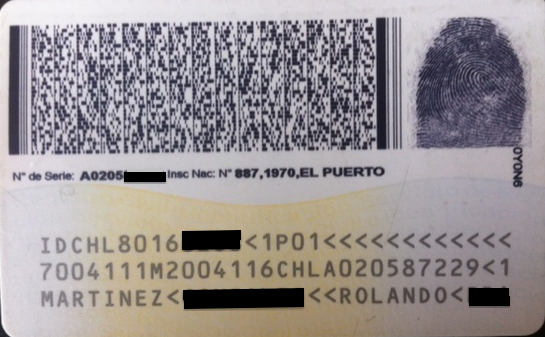 Código PDF 413
Clasificaciones
(conjunto restringido)
Serial del doc.
(con verificación)
Datos leíbles por una maquina
Tiempo en verificar la identidad: 1 segundo. Error: casi cero.
Ficha de Calidad
Identificar el producto o servicio
Dentro de una clasificación general (taxonomía)
Dentro de sus características particulares
Poder compararlo con otros que son sustitutos, para decidir por aquel más conveniente.
Cómo clasificar
UNSPSC es una forma de clasificar bienes y servicios. Es un estándar abierto y financiado por sus usuarios.
Sigue la lógica de una fábrica, pasando de materias primas a productos finales.
Es una clasificación taxonómica, no detallada.
La mayoría de los países encuestados lo usan, y es un paso necesario para la compatibilidad.
http://www.unspsc.org
Uso de fichas: encuesta
El 100% usa la taxonomía de UNSPSC.
La mayoría (75%) de los países encuestados tiene un estándar de ficha.
Pero ese estándar de ficha pocas veces (< 30%) es estricto en su contenido, formato y valores.
El 25% tiene campos para especificar condiciones de entrega (plazos, garantías) o certificaciones (sustentable)
25% pueden interactuar automáticamente con sector privado y 37% con el sector público.
Respuestas: 8 países de un total de 32
[Speaker Notes: La encuesta fue contestada por ocho países: Guatemala, El Salvador, Nicaragua, Ecuador, México, Argentina, Panamá y República Dominicana.]
¿Qué hacen los ERP?
¿Cómo usan los retailers los catálogos?
Un núcleo pequeño fijo de información (tipicamente un SKU, nombre) seguido de información para clientes.
La información de los artículos es variable según el tipo de artículo de que se trate.
Sus unidades de medida son comunes
Los campos tienen valores fijos desde un conjunto limitado de palabras.
Siguen buenas prácticas para el desarrollo de las fichas electrónicas.
Experiencia internacional
www.peppol.eu
Fundamental: Examine el avance de sus países cercanos
Mejores prácticas de fichas
[Speaker Notes: Alto volumen, bajo precio, muchos vendedores, pero sin acceso a tecnología: pesca artesanal.]
Cuando crear catálogos
[Speaker Notes: Alto volumen, bajo precio, muchos vendedores, pero sin acceso a tecnología: pesca artesanal.]
Qué incluir en las fichas
Compartir lo aprendido
Publicar los estándares de ficha bajo un licenciamiento libre (CC, GPL, otros) en la web
Mientras más se usen, más mercado
Compartir catálogos con otros países
Es un proceso en dos vías: win - win
Facilita las alianzas para compras consolidadas.
Facilita la participación cruzada de empresas.
Mapa de Ruta
Muchas gracias
m@rtinez.cl